How to evaluate/treat and random/systematic errors in EPMA
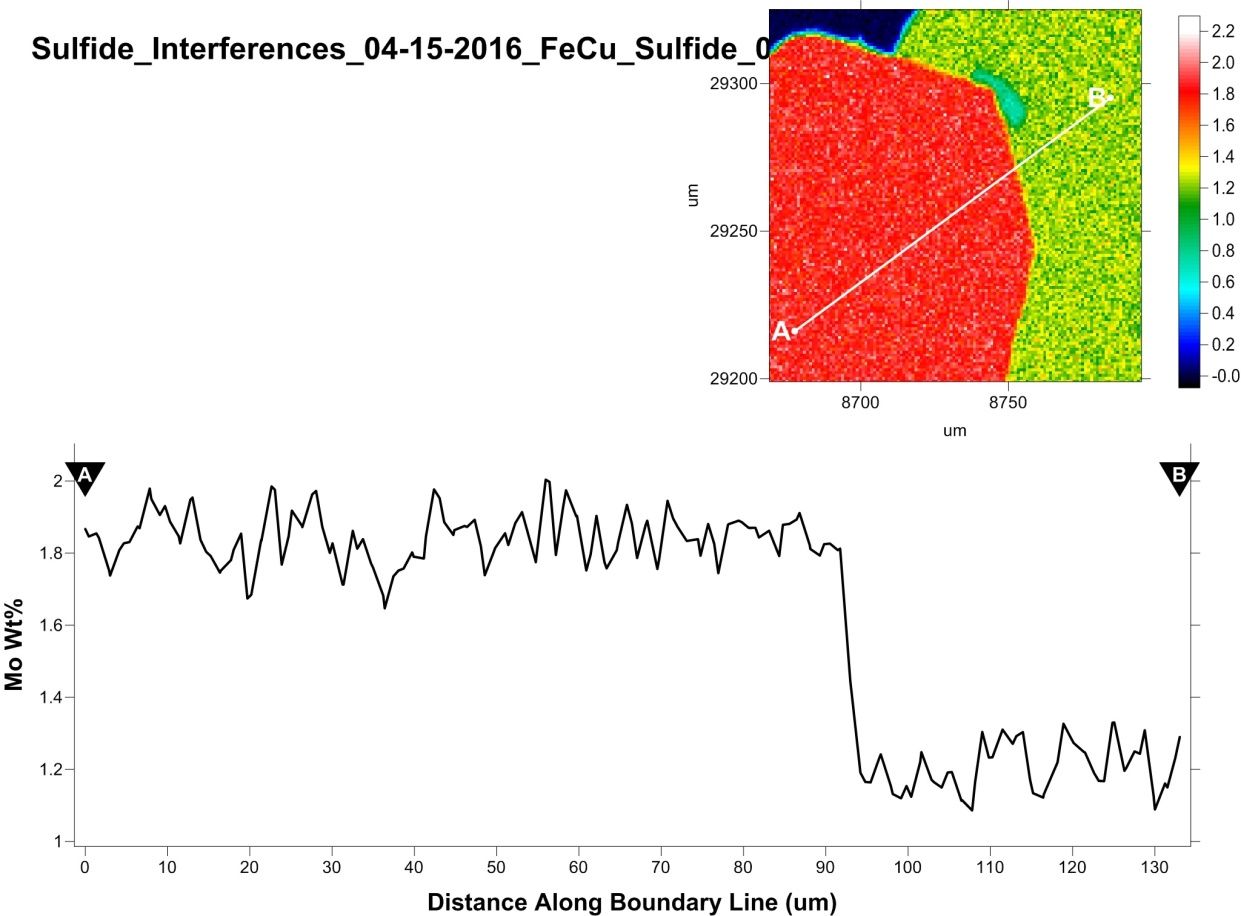 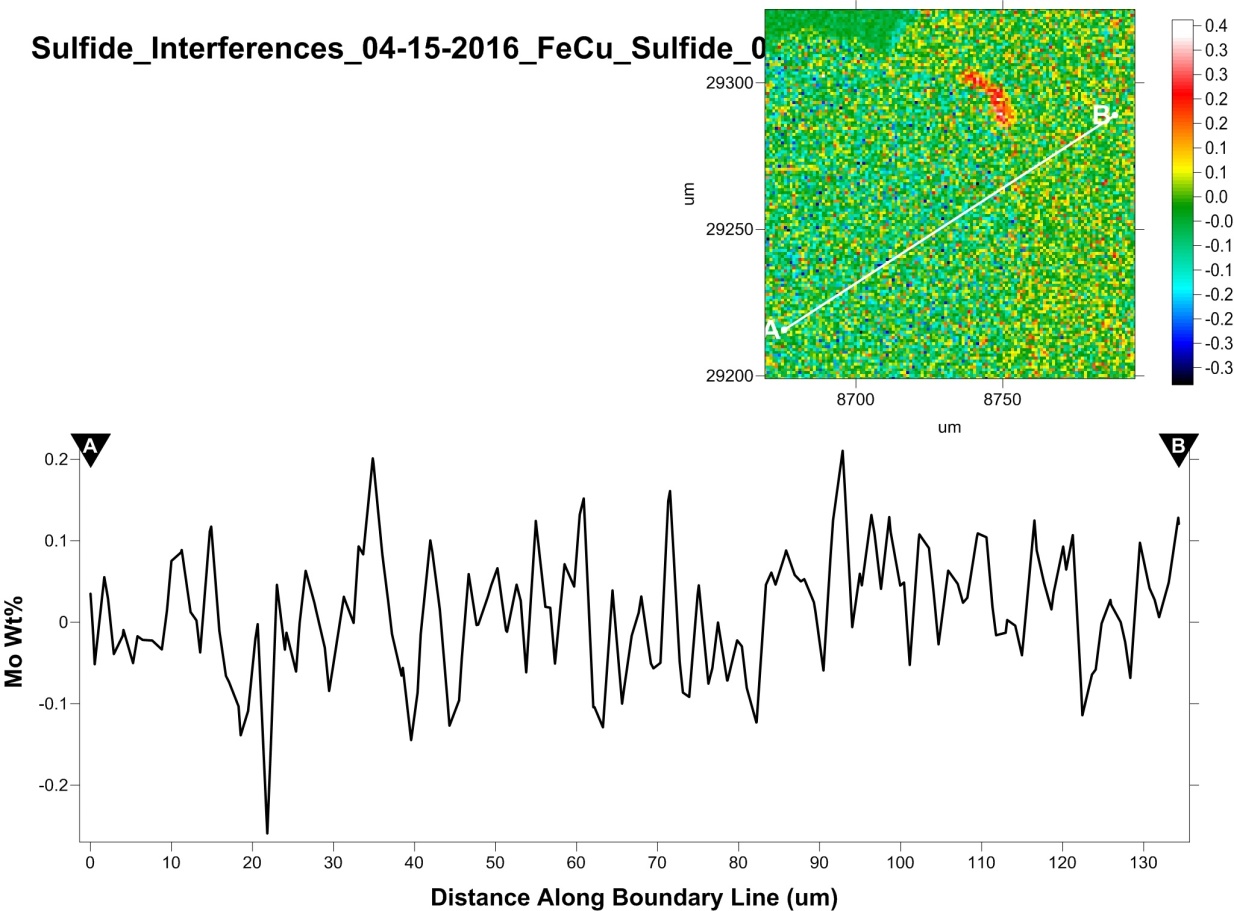 John J. Donovan, CAMCOR, University of Oregon
Our random errors are described by simple photon counting statistics
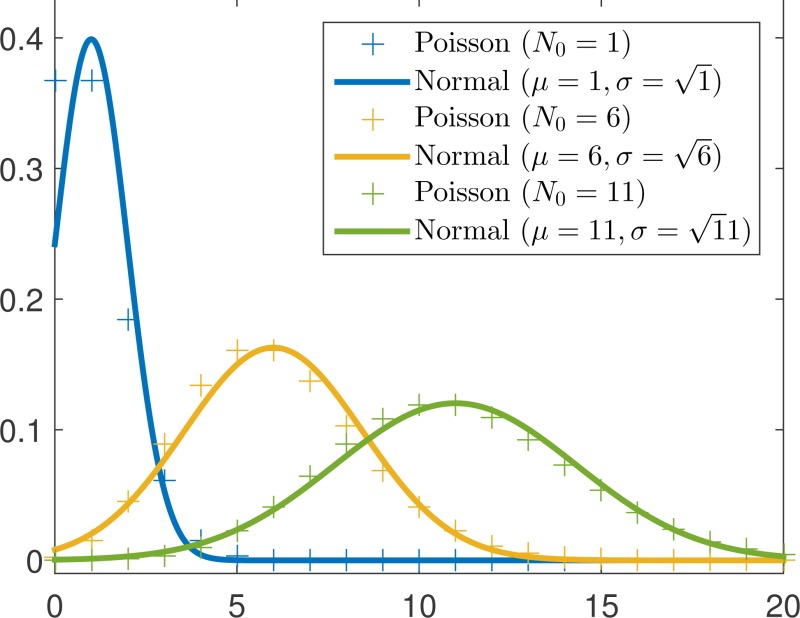 Since we cannot count less than zero photons, these statistics are best described by Poisson statistics…

However, these calculations involve an exponential and a factorial which are cumbersome to handle, so we therefore choose to describe our photon counting statistics using Gaussian (also known as normal) statistics…

Which is described by simply taking the square root of the raw count variance…
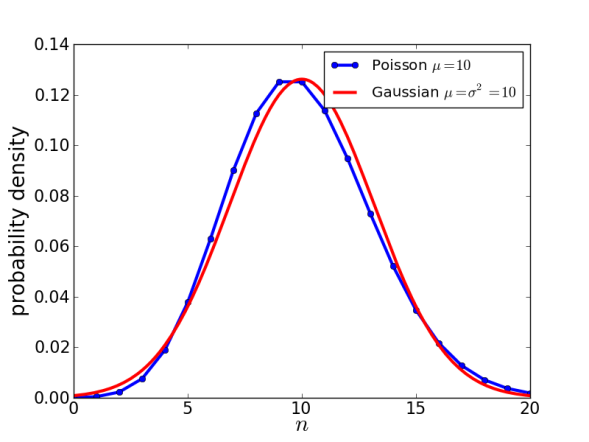 Errors in precision or sensitivity can always be improved by: 
averaging more measurements
or counting longer!
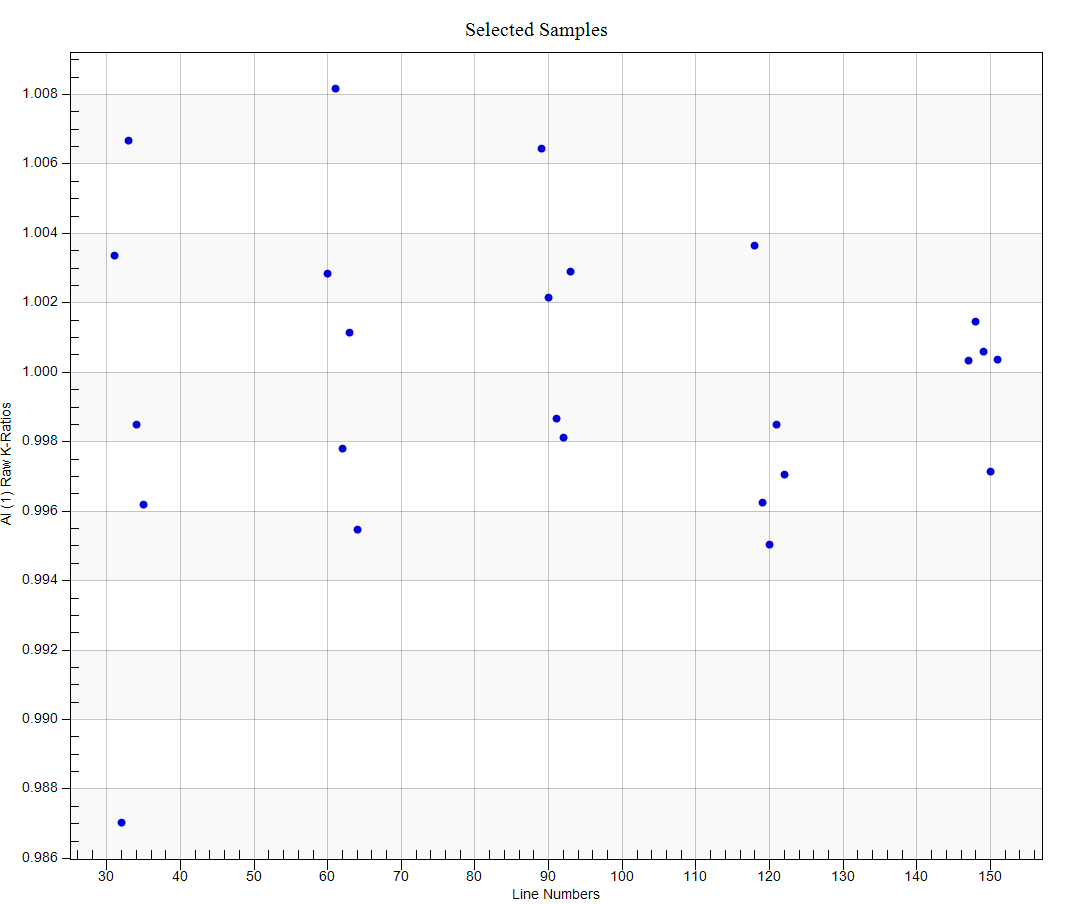 Sensitivity vs. acquisition #
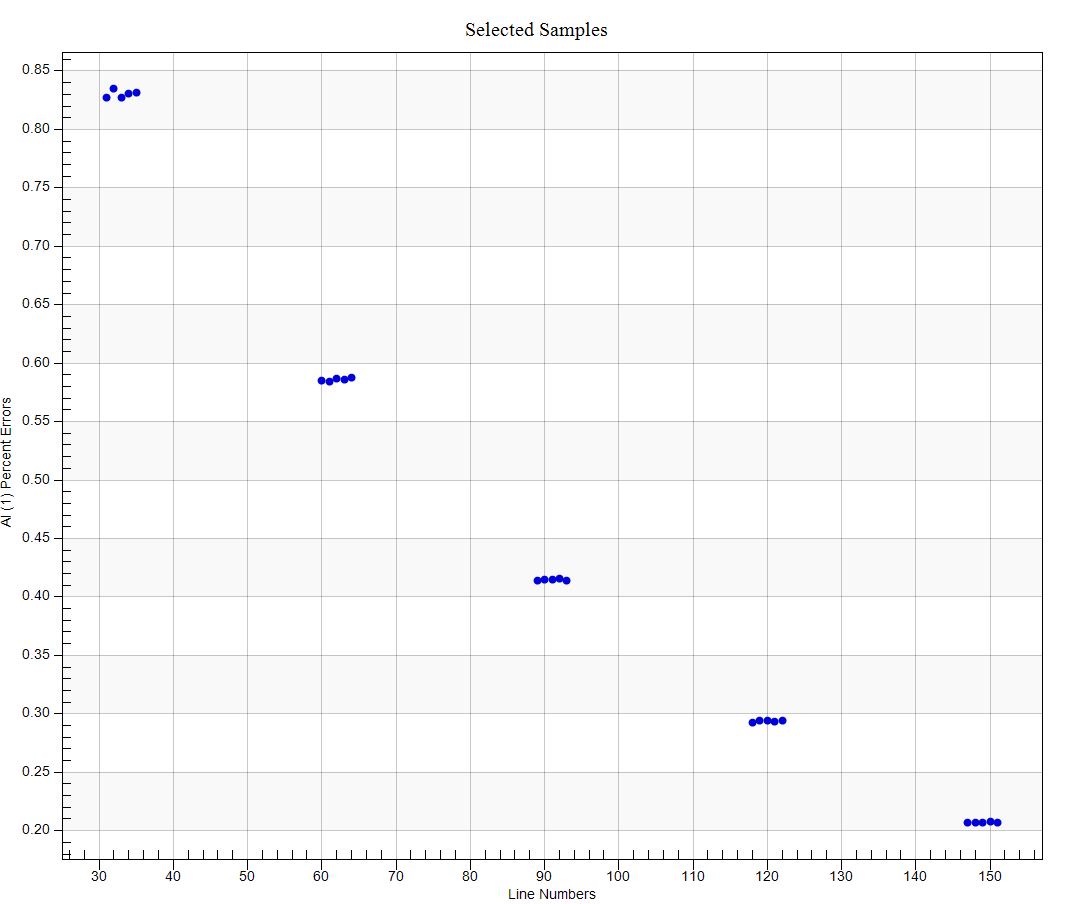 2x time
SQRT sensitivity
2x 
sensitivity
K-ratio vs. acquisition #
4x time
We see the same trends by increasing beam currents:
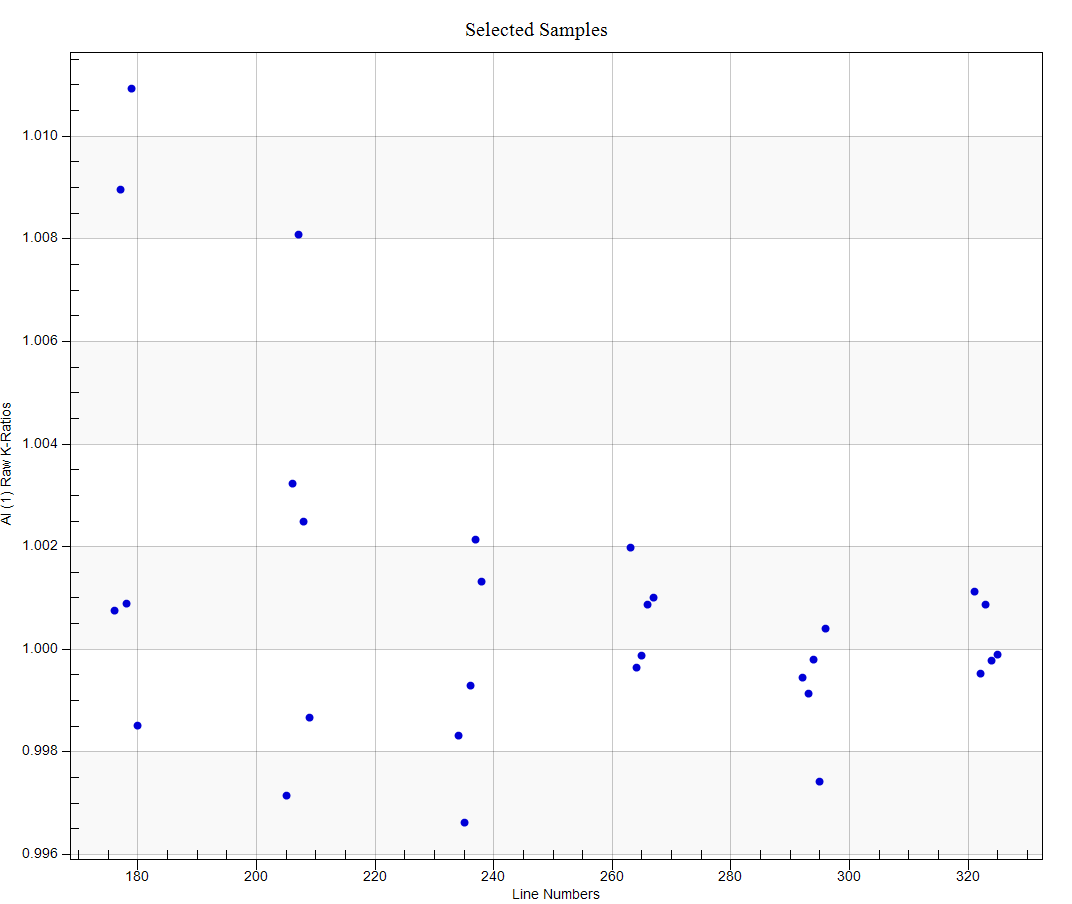 Sensitivity vs. acquisition #
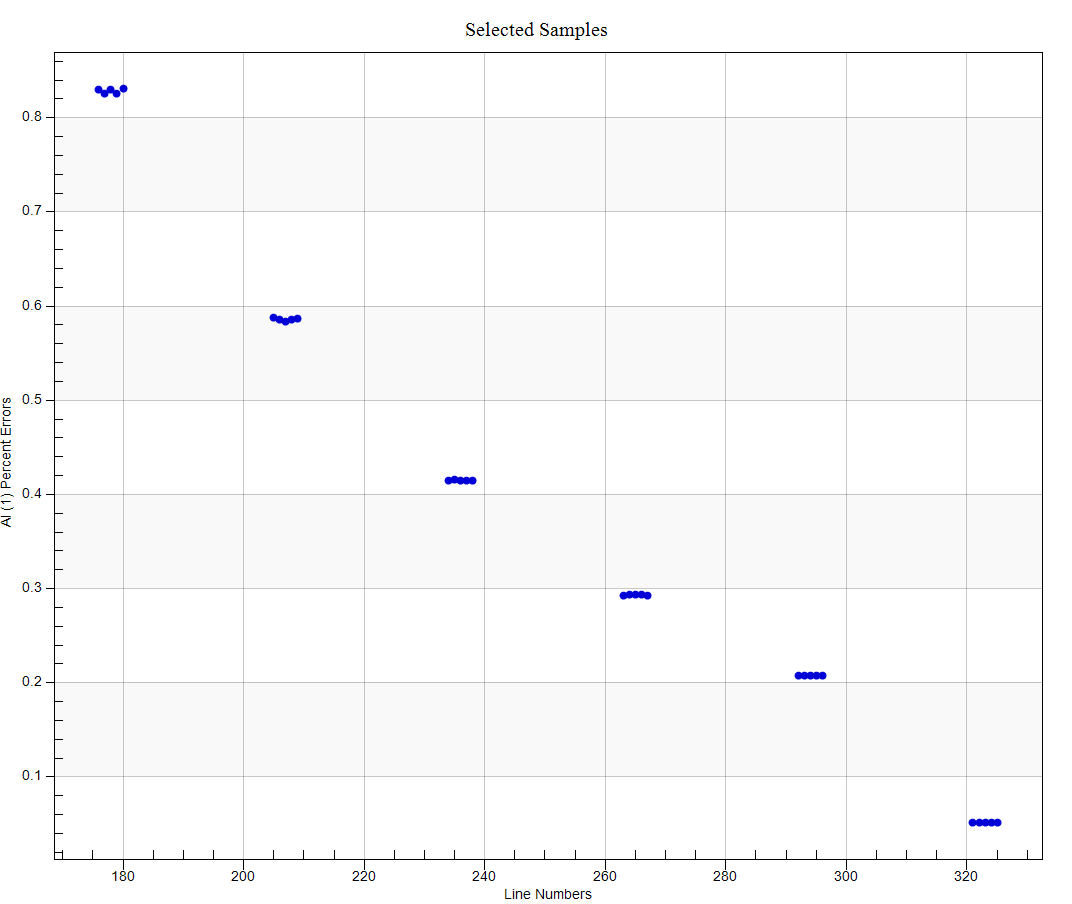 K-ratio vs. acquisition #
The “takeaway” from all this?
Double your counting time 

and double your beam current 

to double your sensitivity!
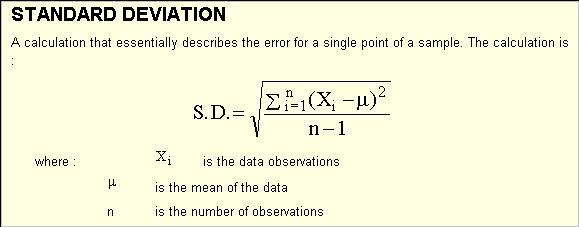 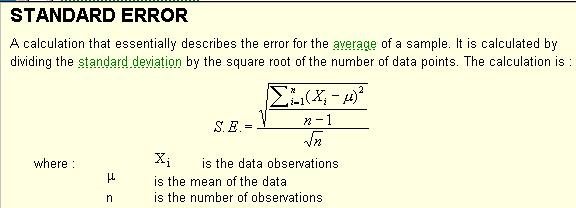 We should use std dev for single data points, std err for averages
Exception for t-test: use Std Deviation!
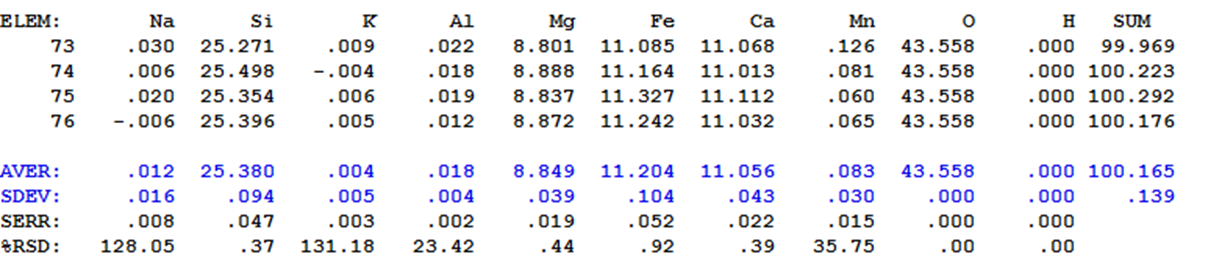 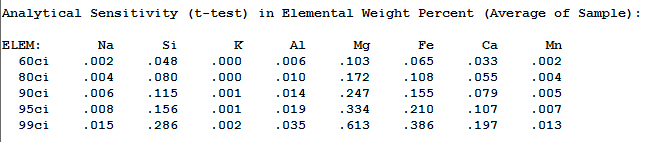 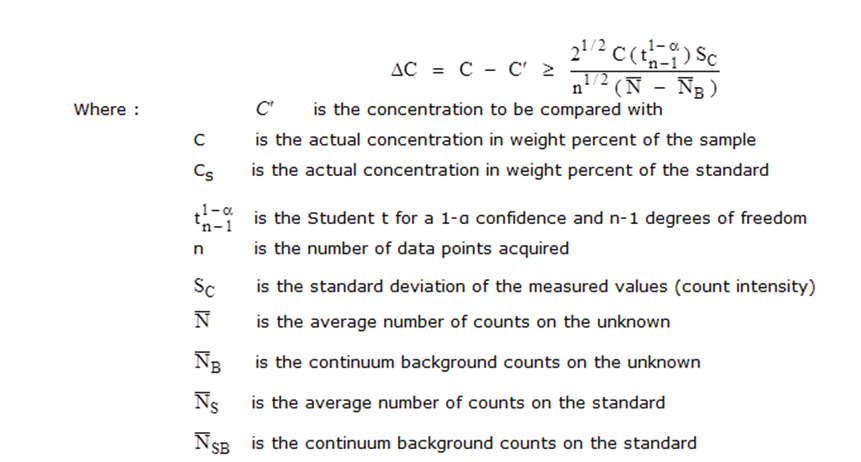 Systematic (accuracy) errors
incorrect values for composition of standards 

instrumental instability (temperature effect on crystal 2d, stage Z drift as it heats up)

inappropriate matrix corrections, “unanalyzed” (missing or excess) elements 

poor electrical ground of standard and/or unknown

carbon coat variation (2 effects- one for soft x-ray, another for hard x-rays)

beam change/damage to unknown (e.g. TDI effects for Na, K in glass)

difference in peak shape/position for light elements (standard vs unknown)

on-peak or background (off-peak) spectral interferences

pulse height depression on standards, pulse height gain on traces, dead time calibrations

fluorescence across observed phase boundaries (e.g. diffusion couple)

inaccurate calibration of accelerating voltage (use Duane-Hunt limit)
Primary standard  (multiplicative)
Dominant effects:
Standard
Matrix 
Deadtime
Intensity
Dominant effects:
Background
Interferences
Background (subtraction)
0
0
Concentration
100
Spectral Interference Corrections
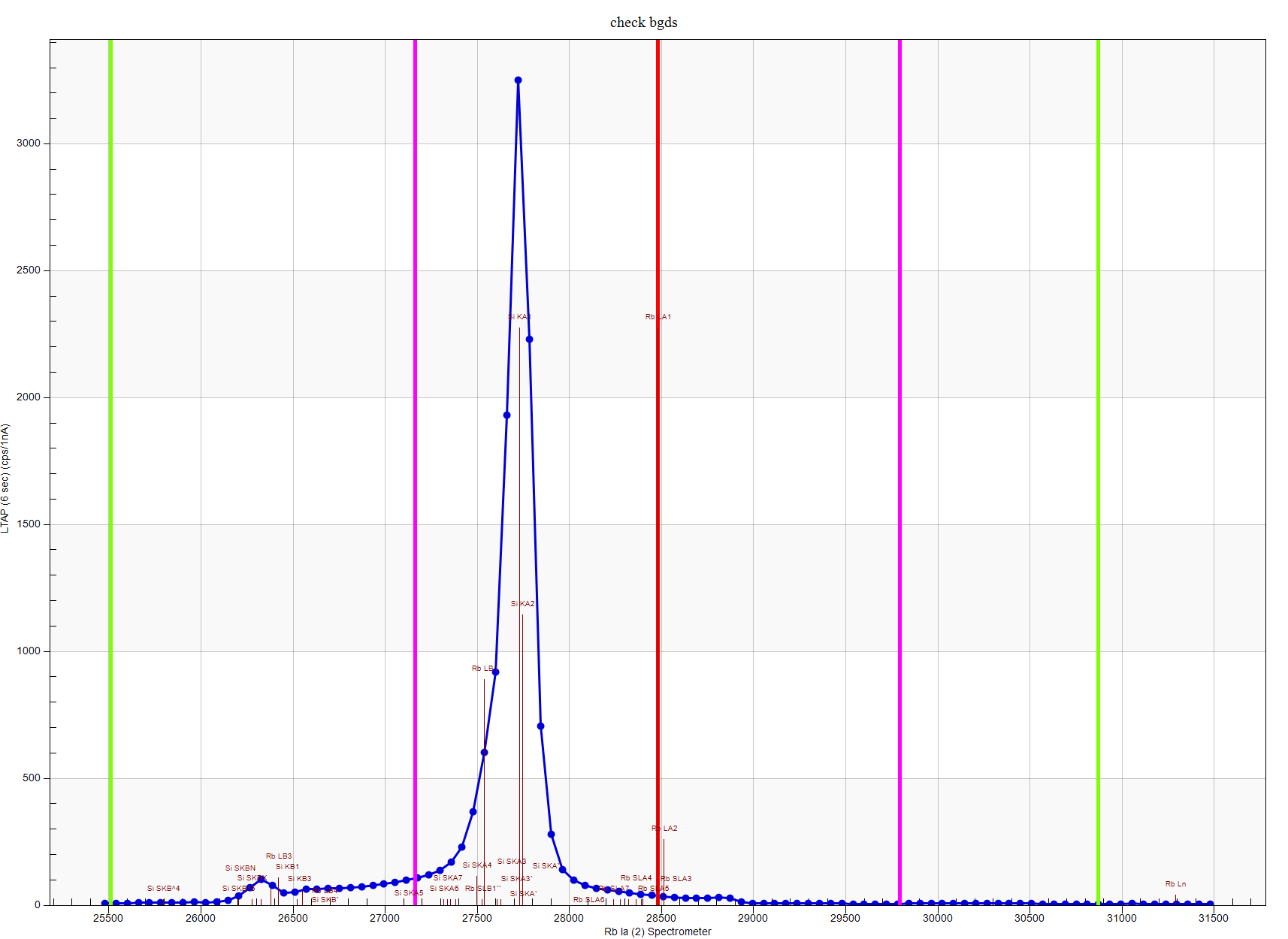 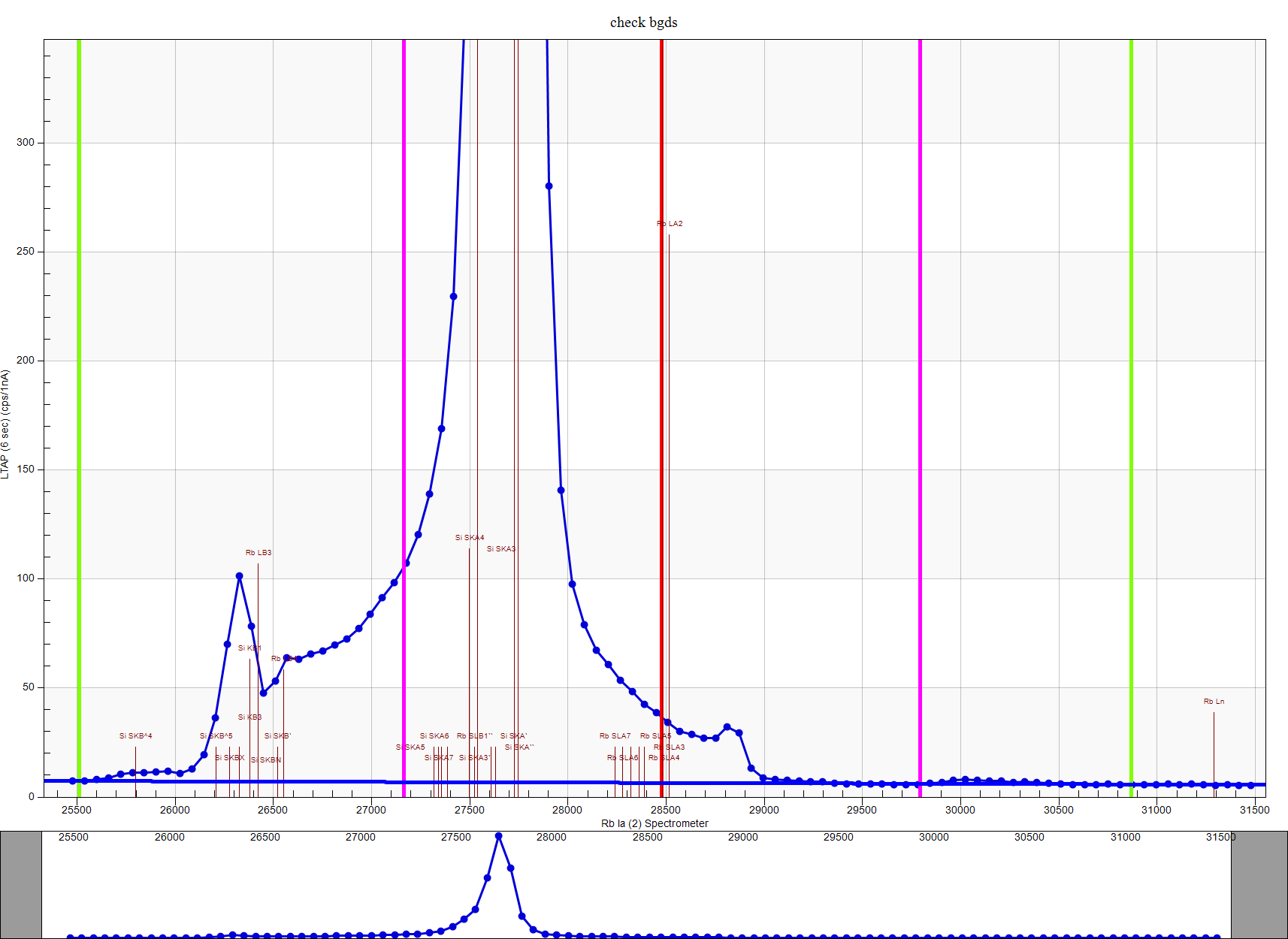 Errors due to “unanalyzed” elements!
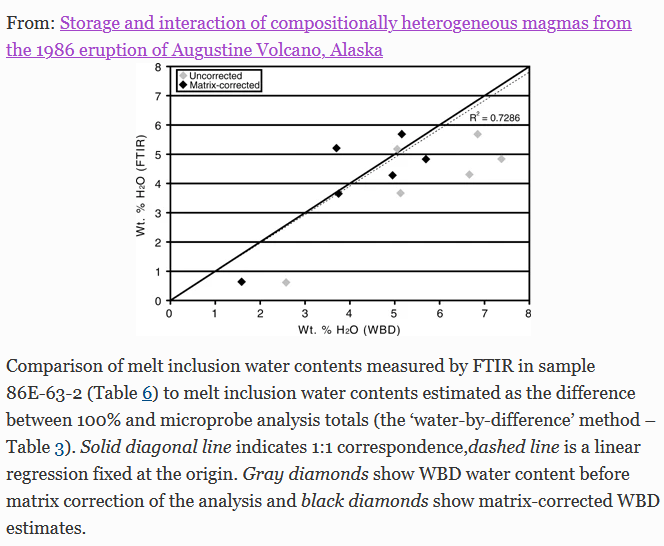 Examples:

Excess oxygen when ferric iron is present
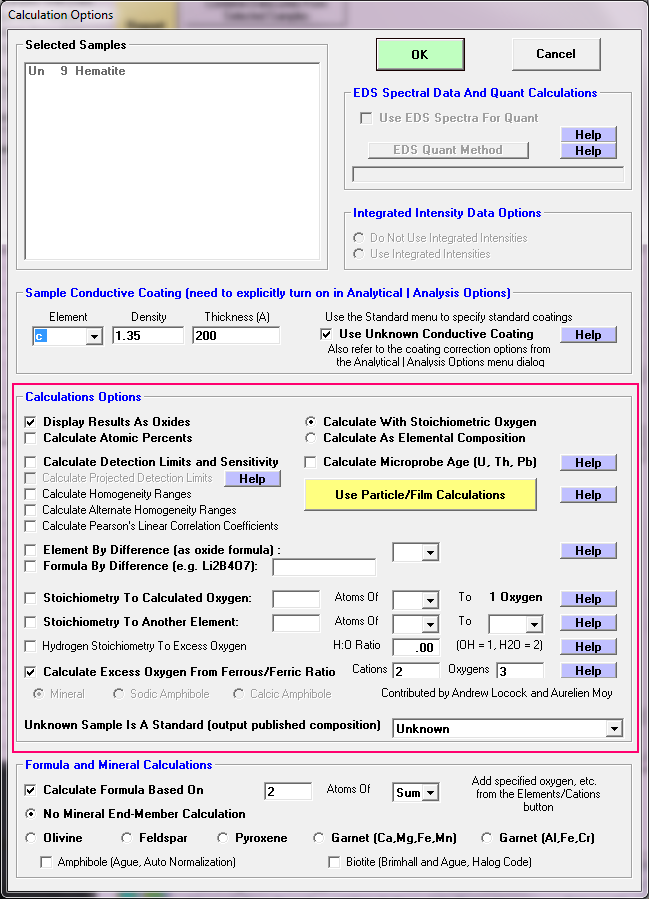 When water or hydroxyl are present in minerals and glasses
Carbon in carbonates

Boron, lithium, etc.
Roman et al., 2006
Fournelle et al., 2020
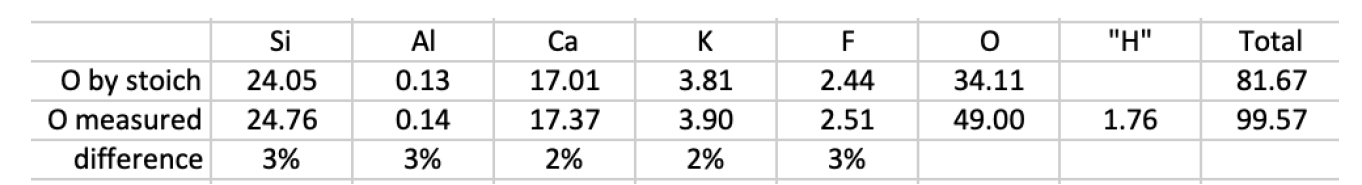 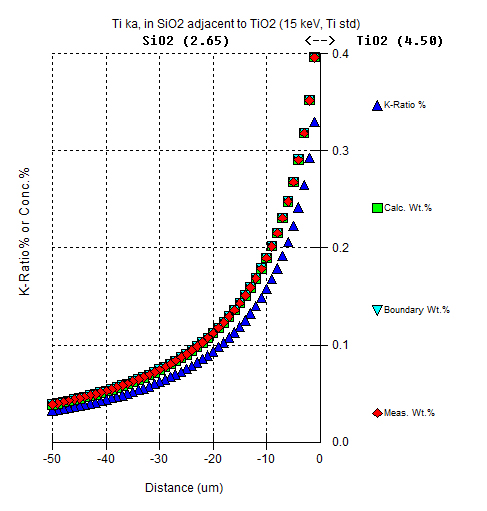 “Trace” Ti in quartz adjacent to rutile (not chemical diffusion!)
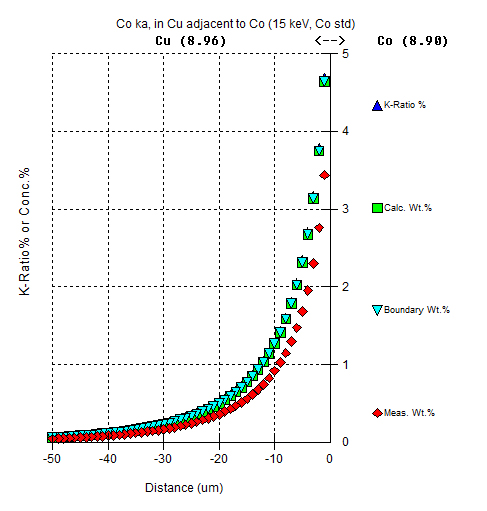 Borisova et al., Secondary Fluorescence effects in microbeam analysis, Chemical Geology, 490, 22-29, (2018)
“Trace” Co in copper adjacent to 
cobalt (not chemical diffusion!)
Accuracy Check!
Trace Accuracy: How accurately can you measure zero?
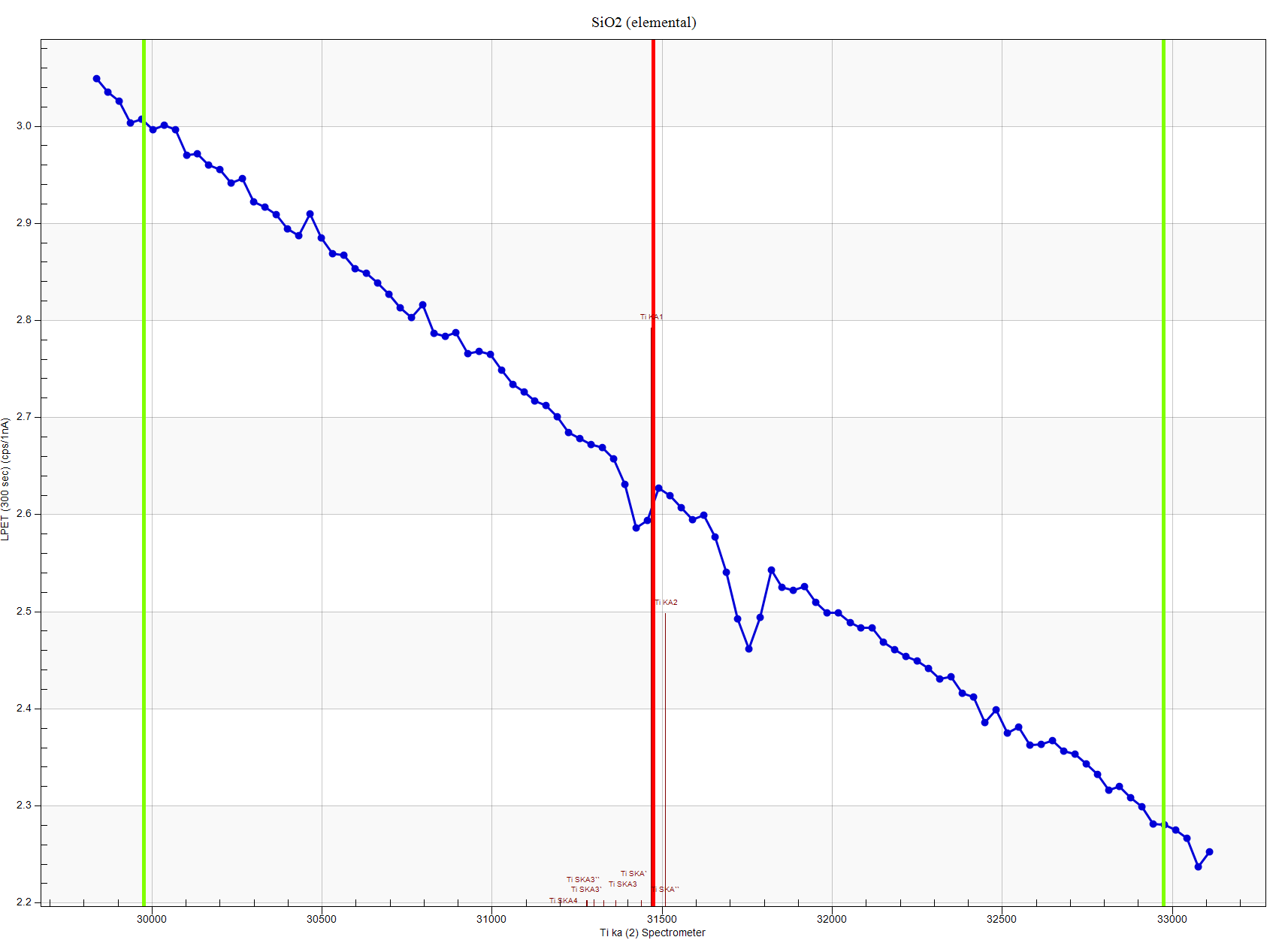 Ti ka in Quartz
“Holes” in the 
continuum!
Requires a “blank” correction for high accuracy traces!
Sample/standard Error: Beam Sensitivity, cont’d
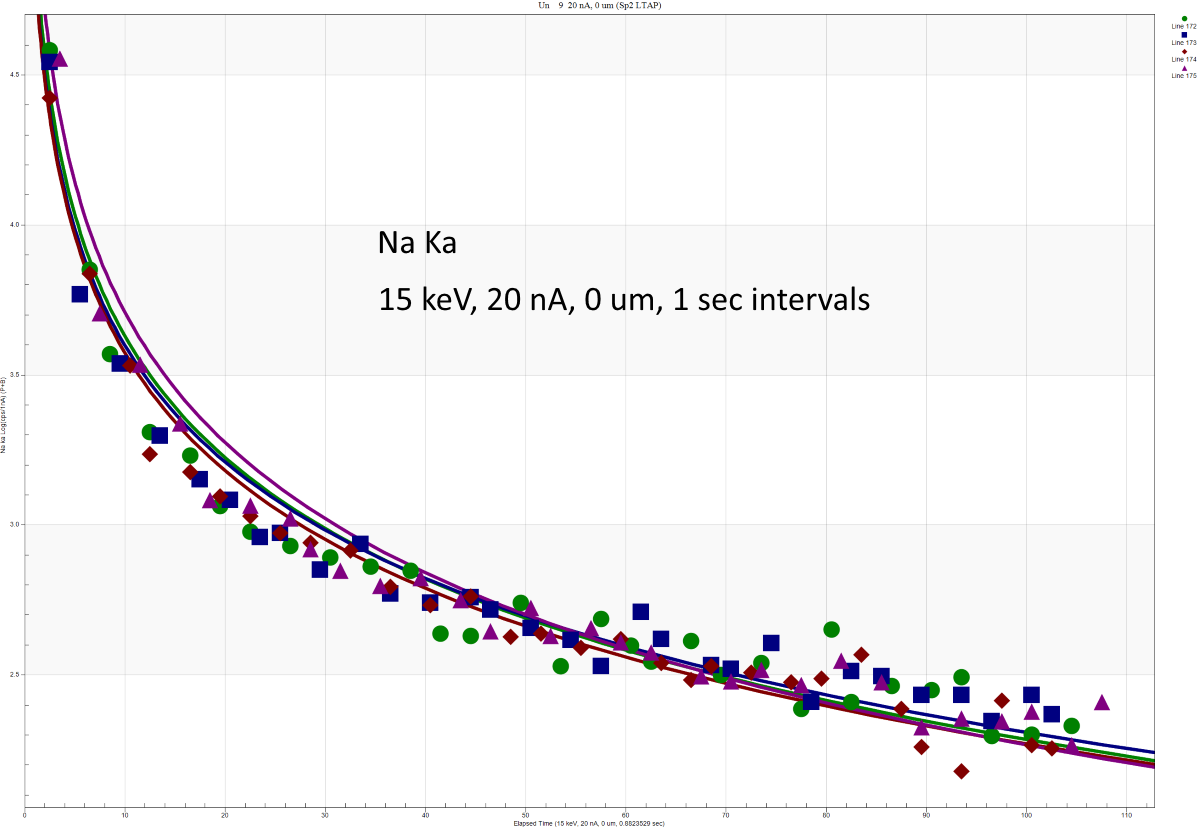 Y axis: Log Scale
SRM K-1718 20 nA, 0 um, 1 sec intervals, Si Ka
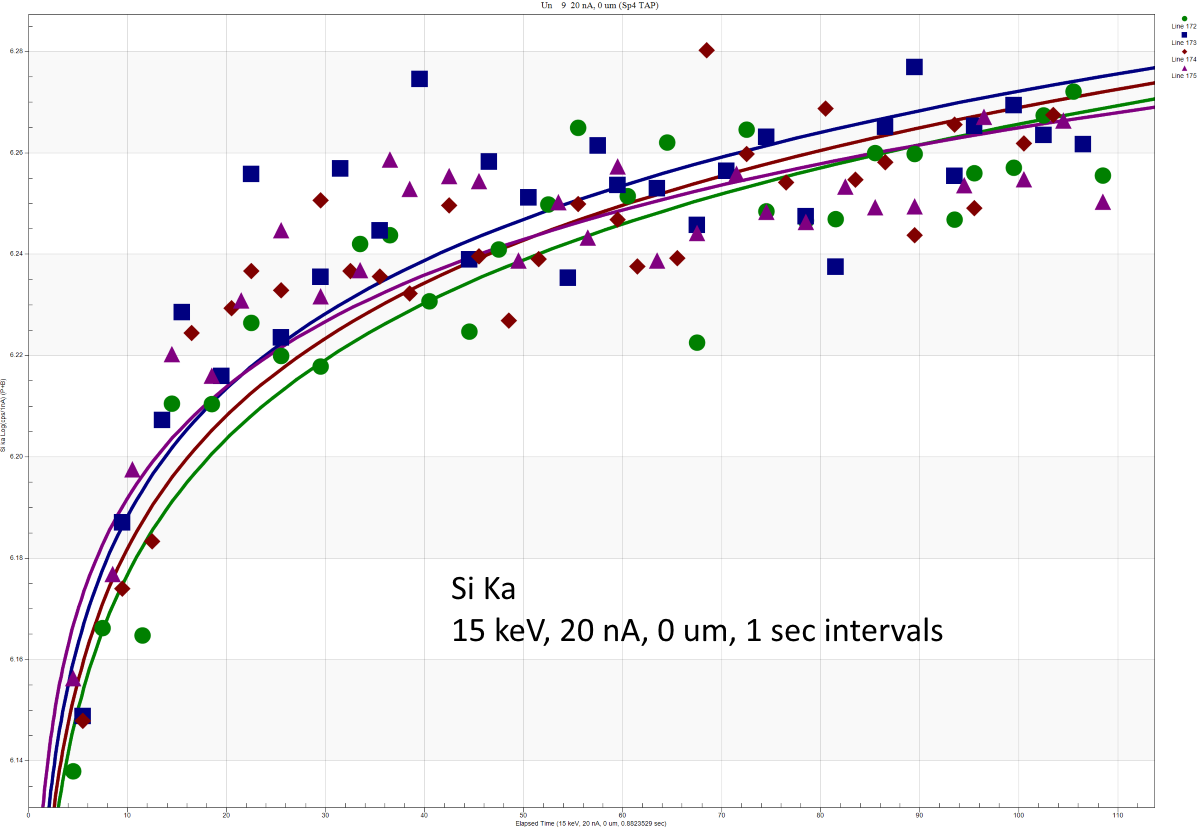 SRM K-1718 20 nA, 0 um, 1 sec intervals, Na Ka
Time Dependent Intensity (TDI ) Corrections in Quantitative X-ray mapping
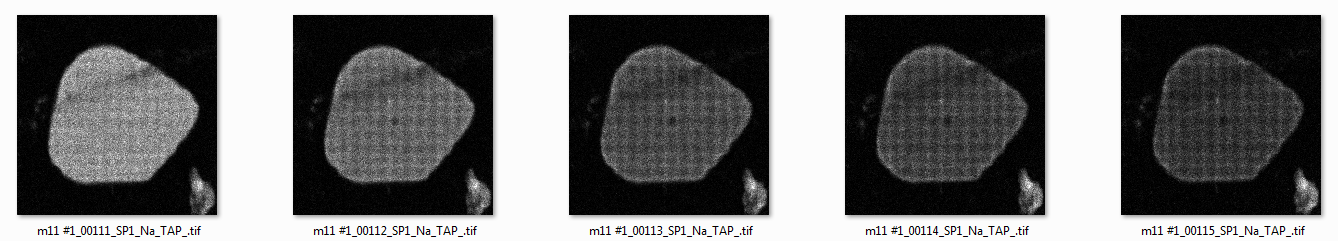 Without TDI correction
With TDI correction
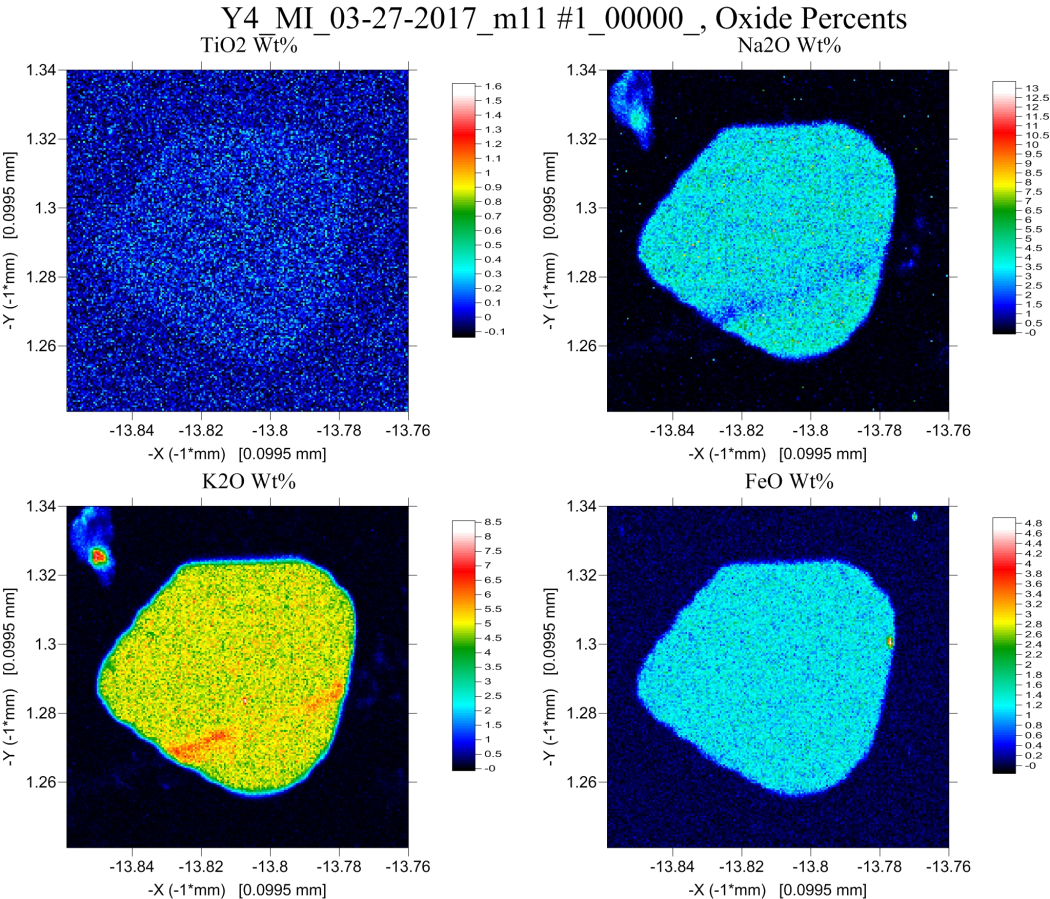 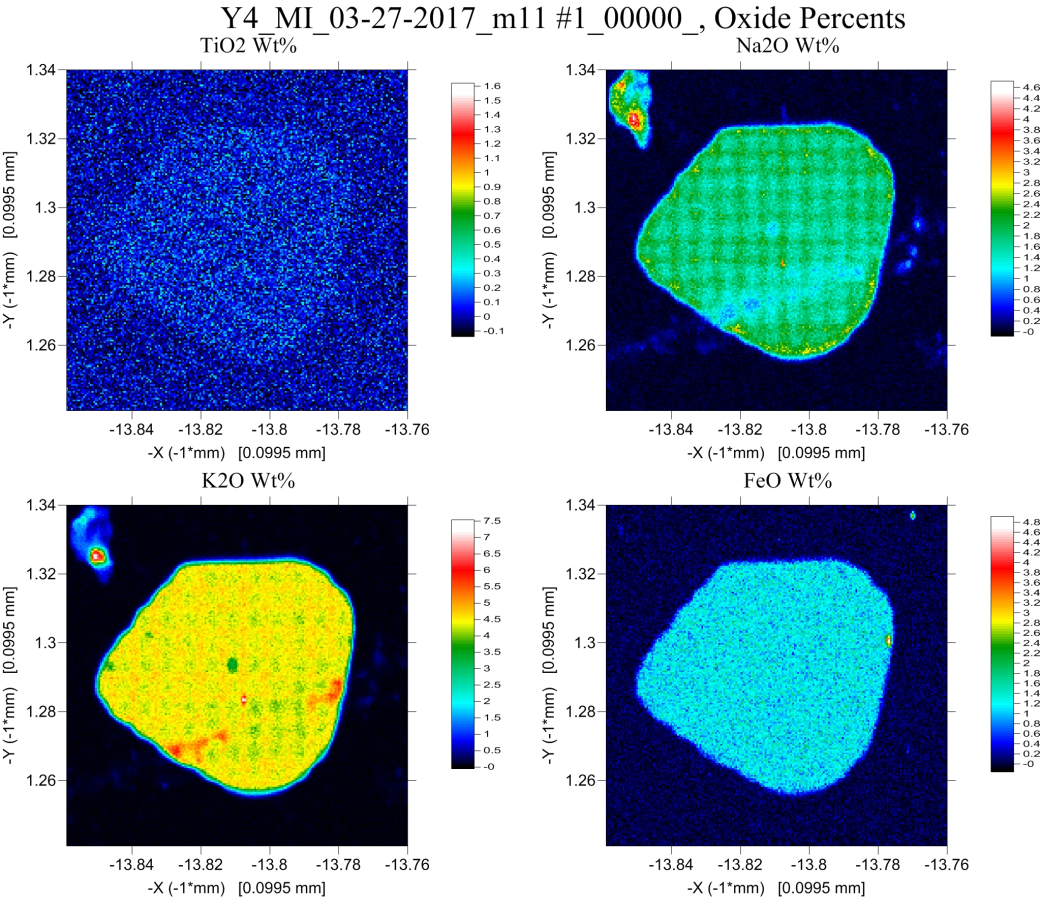